Utilisation du tableau numérique interactif à la FGA
Présentation du Récit FGA BSL
Anick Fortin, octobre 2014
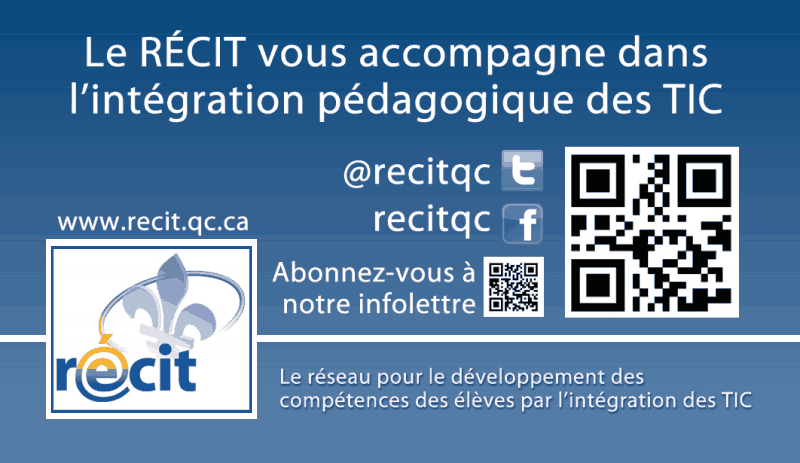 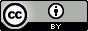 Cette œuvre est mise à disposition selon les termes de la Licence Creative Commons Attribution 4.0 International.
Nous ne sommes  pas des techniciens…
Nous sommes des PÉDAGOGUES!
Différents types d’utilisation
Je m’initie
Je m’approprie
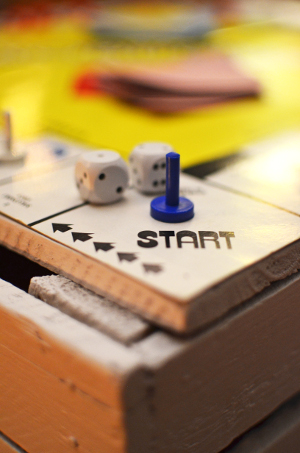 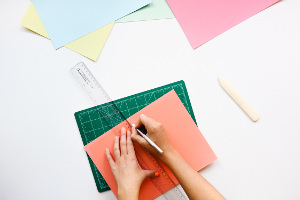 J’intègre
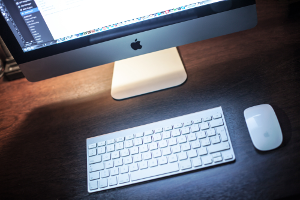 Je m’initie
Utilise et annote des ressources existantes
Sauvegarde ses notes personnelles dans un dossier
Utilise les fonctions de base du logiciel pour créer du matériel
Utilise la surface pour projeter des vidéos et des ressources internet
Télécharge et modifie des leçons existantes
Utilisation principalement par l’enseignant (outil d’enseignement)
Retour aux types
Je m’approprie
Crée des leçons simples et des activités interactives
Utilise les fonctions avancées du logiciel (liens, enregistrer le son, etc.)
Utilise la galerie d’images dans le logiciel propriétaire
Le TNI devient peu à peu un outil d’apprentissage
Utilise le TNI pour fournir des informations et implique l’élève
Web interactif, outils flash, présentations interactives et utilisation de sites de manipulation en ligne 
Retour aux types
J’intègre
Sur une base régulière et journalière, crée et utilise des activités et des leçons interactives de haut niveau
Envoie régulièrement ses notes et ses leçons dans une communauté virtuelle ou sur le site de sa classe
Change de paradigme, passant de celui de l’enseignement à celui de l’apprentissage
Développe des façons d’évaluer avec le TNI
Tient compte des différences basées sur les intérêts et styles d’apprentissage
Fait la promotion des capacités de raisonnement d’ordre supérieur (l’élève construit et co-construit)
Implique les élèves dans la création de ressources pour le TNI
Le TNI à la FGA
Contexte d’enseignement individualisé

Activité:
Prendre des notes sur le TNI à propos d’idées d’utilisation en classe de FGA (mise en commun, environ 30 minutes)
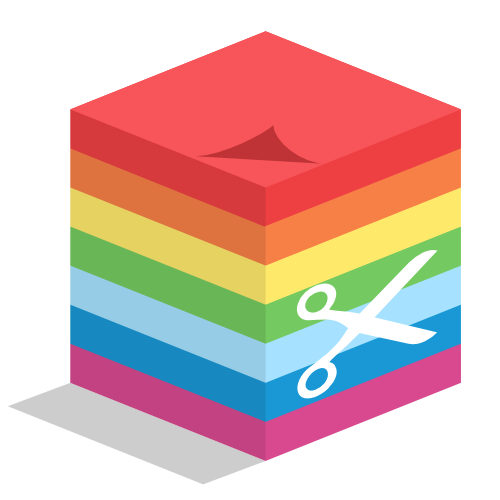 À ne pas faire
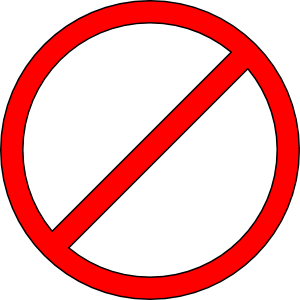 Avoir peur d’allumer votre TBI
Dire à vos élèves : «Touche pas»
Attendre une formation pour essayer quelque chose au TBI
Réinventer la roue
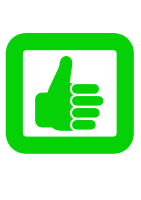 À faire
Commencez petit, mais voyez grand
Laissez votre projecteur allumé entre les cours avec une énigme ou un problème à l’écran
Partagez avec vos collègues
Laissez le technicien faire son travail
Souvenez-nous…
Le TBI n’est que le prolongement de la créativité de l’enseignant.
Ce n’est que la version moderne du tableau noir. […] Il n’est qu’un outil dont la plus-value pédagogique dépend de son utilisation et des conditions d’enseignement.
Comment utiliser le TNI avec Workspace
http://www.einstruction.fr/?Pour-debuter-avec-WorkSpace
Vous trouverez sur ce site plusieurs tutoriels vidéo qui expliquent comment faire certaines manipulations des outils du TNI.
Retournez consulter ces ressources de temps en temps pour parfaire vos habiletés.
Ressource sur Internet en ESL
http://eslgamesworld.com/gamestutor/index.html
Ressource sur Internet en Français
http://www.ccdmd.qc.ca/fr/parcours_guides/
Ressource sur Internet en Math
http://www.skoool.com/demosite_africa-french-090118/
Ressource sur Internet en Histoire
http://www.csmm.qc.ca/sitsat/histoire/index.html
Diverses ressources
https://www.diigo.com/list/audrey_amtice/ressources-sur-tbi 
http://mediafiches.ac-creteil.fr/spip.php?rubrique1&id_mot=4&produit=5&special=60 (une section pour workspace)
Références
Images
 www.pexels.coms
www.openclipart.org 

Ce document est disponible sur www.moodle.ticfga.ca dans la section BSL, Récit.